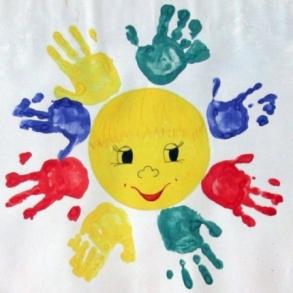 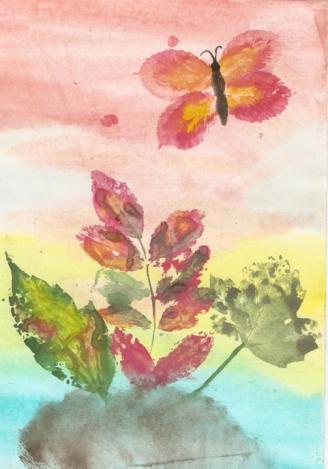 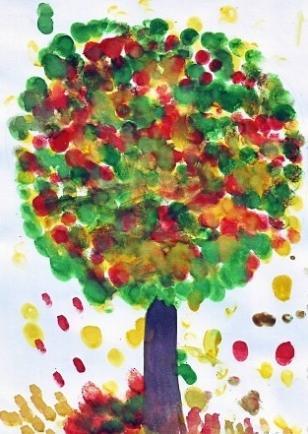 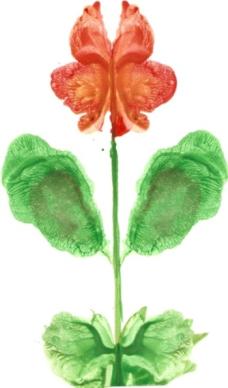 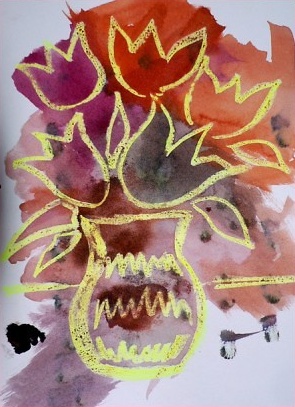 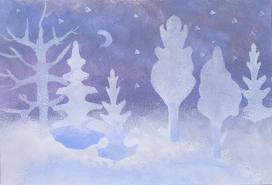 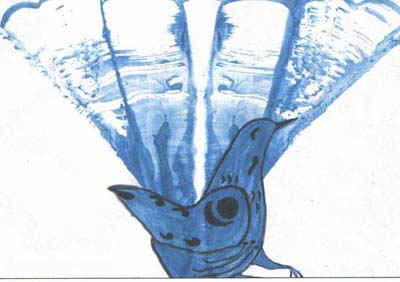 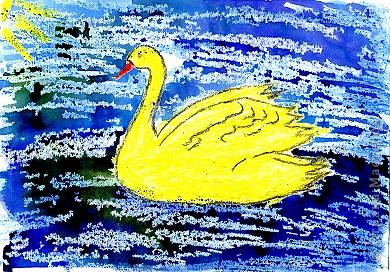 1
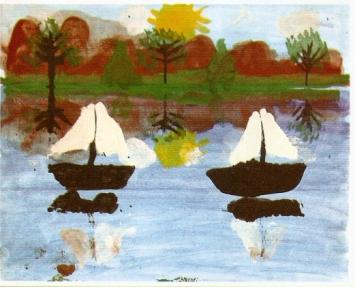 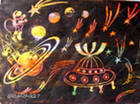 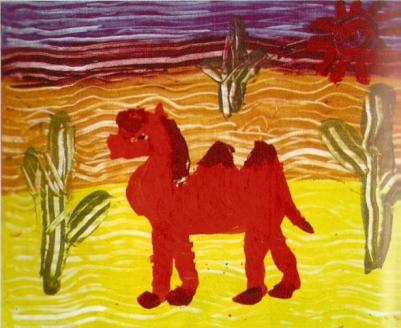 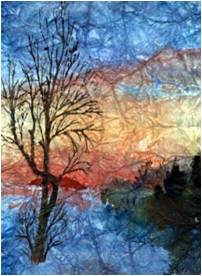 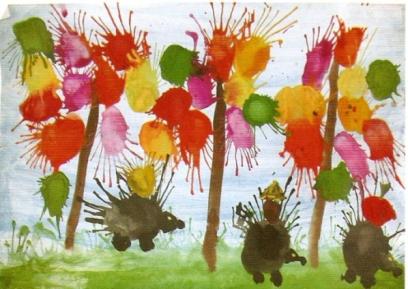 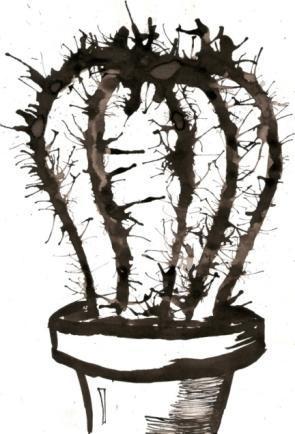 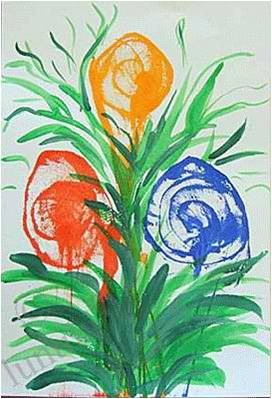 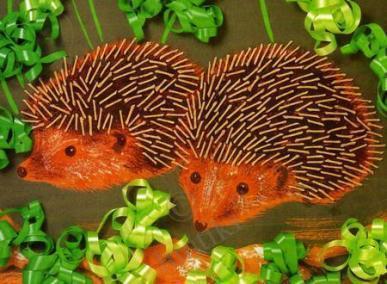 2
СПАСИБО ЗА ВНИМАНИЕ!
3